Lesson 9.6
Goal:  The learner will identify line and rotational symmetry.
Line symmetry
When you can  map a figure onto itself by a line of reflection.
Line of symmetry:  the line of reflection.
How many lines of symmetry?
a.
c.
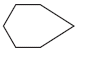 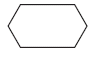 How about these?
1.
2.
3.
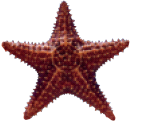 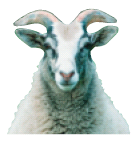 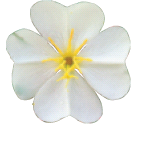 Draw a hexagon with no lines of symmetry.
Rotational Symmetry
A figure can be mapped onto itself by a rotation of 180˚ or less.
Center of symmetry:  the point the rotation centers around.
Identify Rotational Symmetry
How to measure rotational symmetry.
Divide 360˚ by the number of lines of symmetry.  
This is the smallest angle of rotation.
Multiples of this angle up to 180˚ are the other angles of rotation.
Assignment
P. 621 #1-15, 27-30, 34